D.N.R. College (A): Bhimavaram
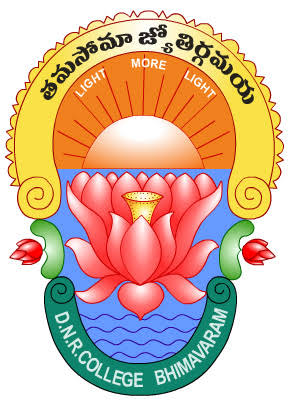 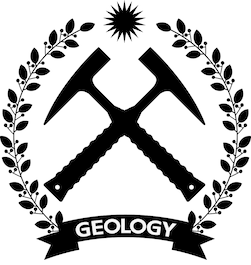 Department of Geology
Standard Geological TimeScale
K. Santhosh
Head & Lecturer
Department of Geology
Geological Time Scale
What does the time scale represent?
The geologic time scale divides up the history of the earth based on life-forms that  have existed during specific times since the creation of the planet. These divisions are  called geochronologic units (geo: rock, chronology: time).
Most of these life-forms are found as fossils, which are the remains or traces of an  organism from the geologic past that has been preserved in sediment or rock. Without  fossils, scientists may not have concluded that the earth has a history that long precedes  mankind.
The Geologic Time Scale is divided by the following divisions:
Eons: Longest subdivision; based on the abundance of certain fossils
Eras: Next to longest subdivision; marked by major changes in the fossil record
Periods: Based on types of life existing at the time
Epochs: Shortest subdivision; marked by differences in life forms and can  vary from continent to continent.
GEOLOGIC TIME SCALE
Principles Behind Geologic Time
Nicholas Steno, a Danish physician (1638-1687), described how the position of a rock layer could  be used to show the relative age of the layer. He devised the three main principles that underlie the  interpretation of geologic time:
The principle of superposition: The layer on the bottom was deposited first and so is the oldest
The principle of horizontality: All rock layers were originally deposited horizontally.
The principle of original lateral continuity: Originally deposited layers of rock extend laterally  in all directions until either thinning out or being cut off by a different rock layer.
These important principles have formed the framework for the geologic area of stratigraphy,  which is the study of layered rock (strata).
Geologist studying the stratigraphy in  the Copper Basin, Idaho. These rock  layers were deposited horizontally,  and uplifted later so they are now  tilted at an angle (along the red arrow).
Older
Younger
Principles Behind Geologic Time
James Hutton, a Scottish physician and geologist (1726-1797), thought the surface of the earth  was an ever-changing environment and “the past history of our globe must be explained by what  can be seen to be happening now.” This theory was called “uniformitarianism,” which was later  catch-phrased as “the present is the key to the past.”
William Smith was a surveyor who was in charge of mapping a large part of England. He was  the first to understand that certain rock units could be identified by the particular assemblages of  fossils they contained. Using this information, he was able to correlate strata with the same fossils  for many miles, giving rise to the principle of biologic succession.
 The principle of biologic succession: Each age in the earth‟s history is unique such that  fossil remains will be unique. This permits vertical and horizontal correlation of the rock  layers based on fossil species.
Rock Outcrop 1
Even though these two outcrops are  separated by a large distance, the same  rock layer can be correlated with the  other because of the presence of the  same shark teeth. This lets scientists  know that the two layer were deposited  at the same time, even if the surrounding  rocks look dissimilar from each other.
Rock Outcrop 2
300 km